ELGC06
Pulse Width Modulation Techniques for Voltage-Fed Inverters
PWM Principle
The dc input to the inverter is “chopped” by switching devices in the inverter. The amplitude and harmonic content of the ac waveform is controlled by the duty cycle of the switches. The fundamental voltage v1 has max. amplitude = 4Vd/ for a square wave output but by creating notches, the amplitude of v1 is reduced (see next slide).
PWM Principle (cont’d)
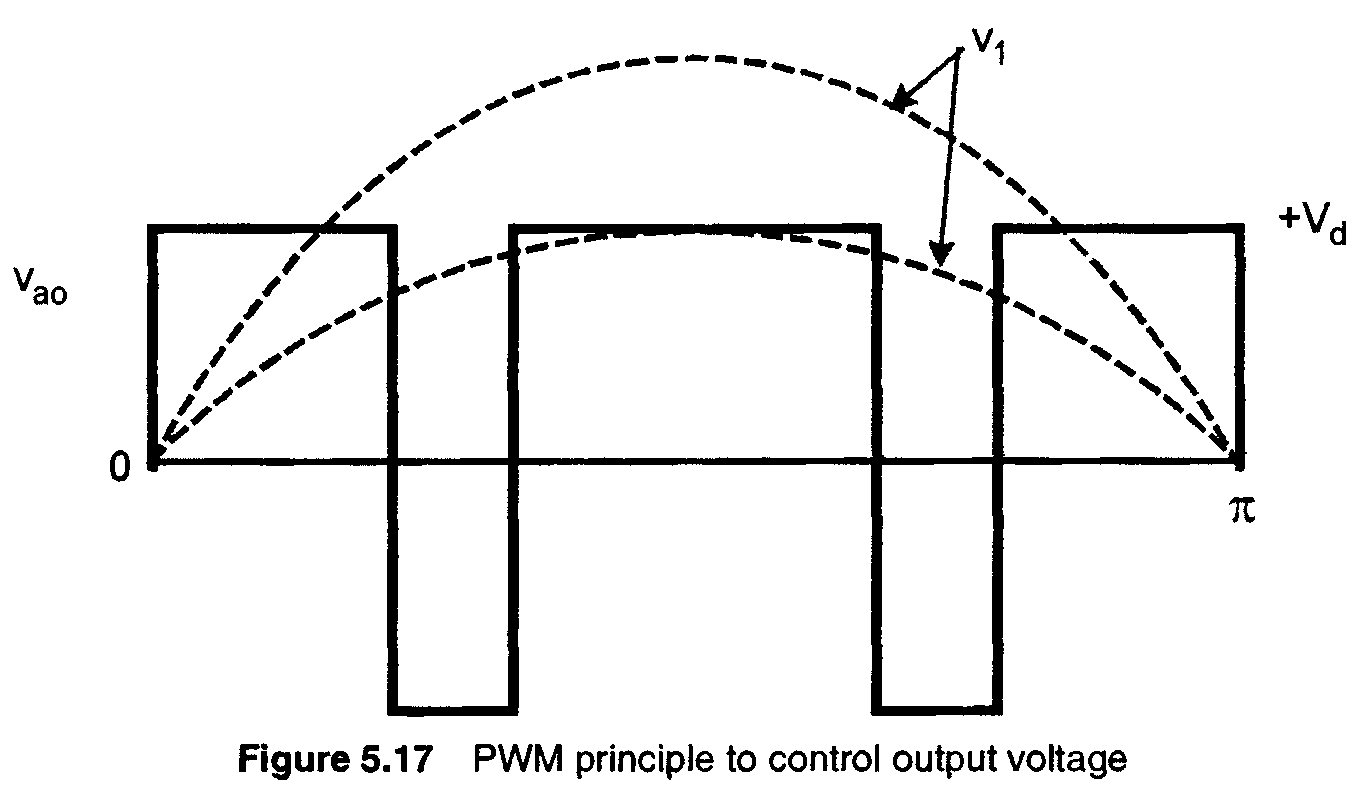 Single Phase Half-Bridge Inverter
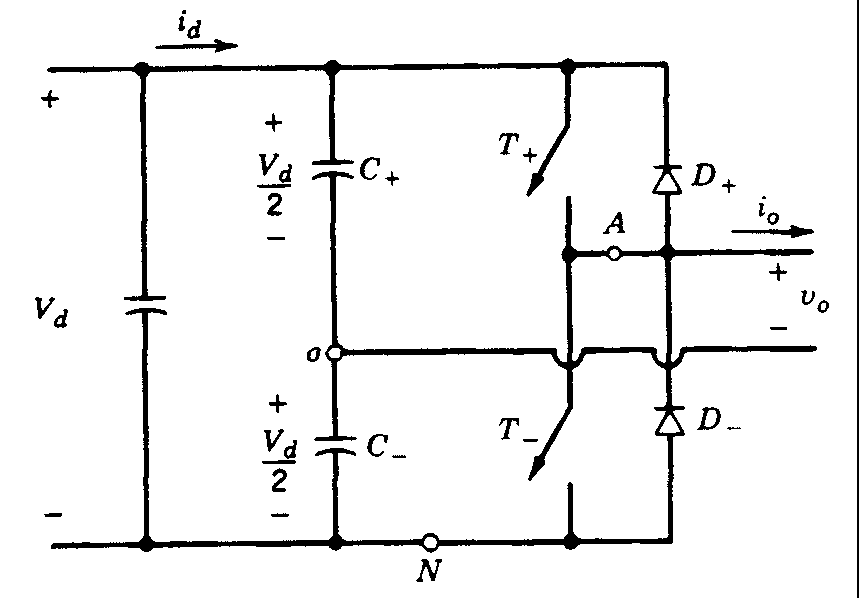 C+ , C-  large and equal => voltage divides exactly between capacitors at all times.
The current i0 must flow through parallel combination of C+ and C- => i0 has no dc component in steady state.
Single Phase Full-Bridge Inverter
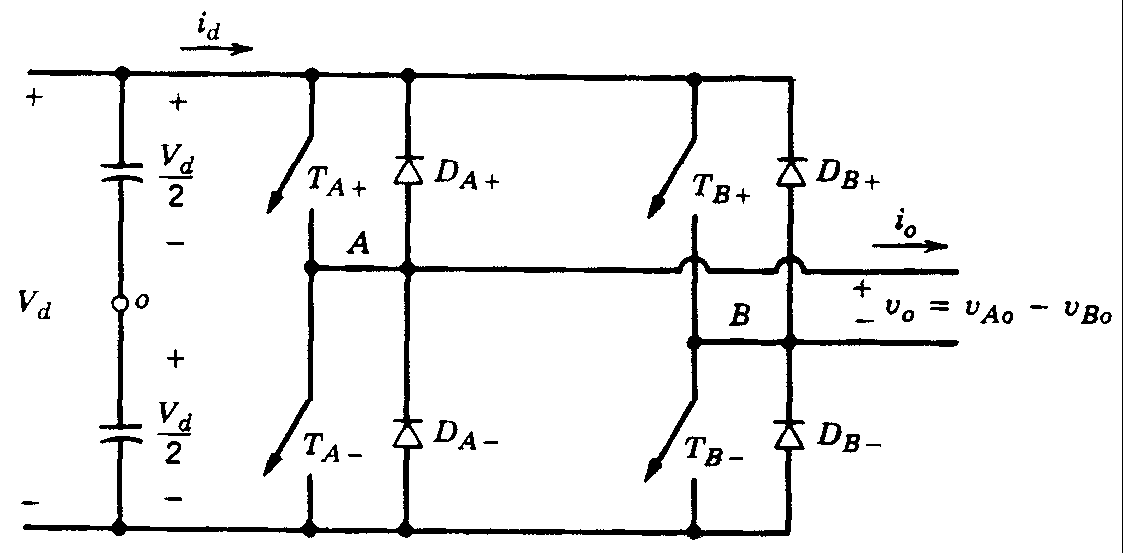 Essentially two one-leg inverters with the 
same dc input voltage. 
Max. output voltage = 2 x max. output 
voltage of ½-bridge. => output current is half 
 (useful at high powers since it means less paralleling of devices.)
Square Wave Inverter
v0
V01
Vd
full
bridge
-Vd
V01  = 4 Vd
				     
   No pulse width control . Frequency control is possible. Amplitude control is possible if Vd is varied.
Bipolar PWM Switching
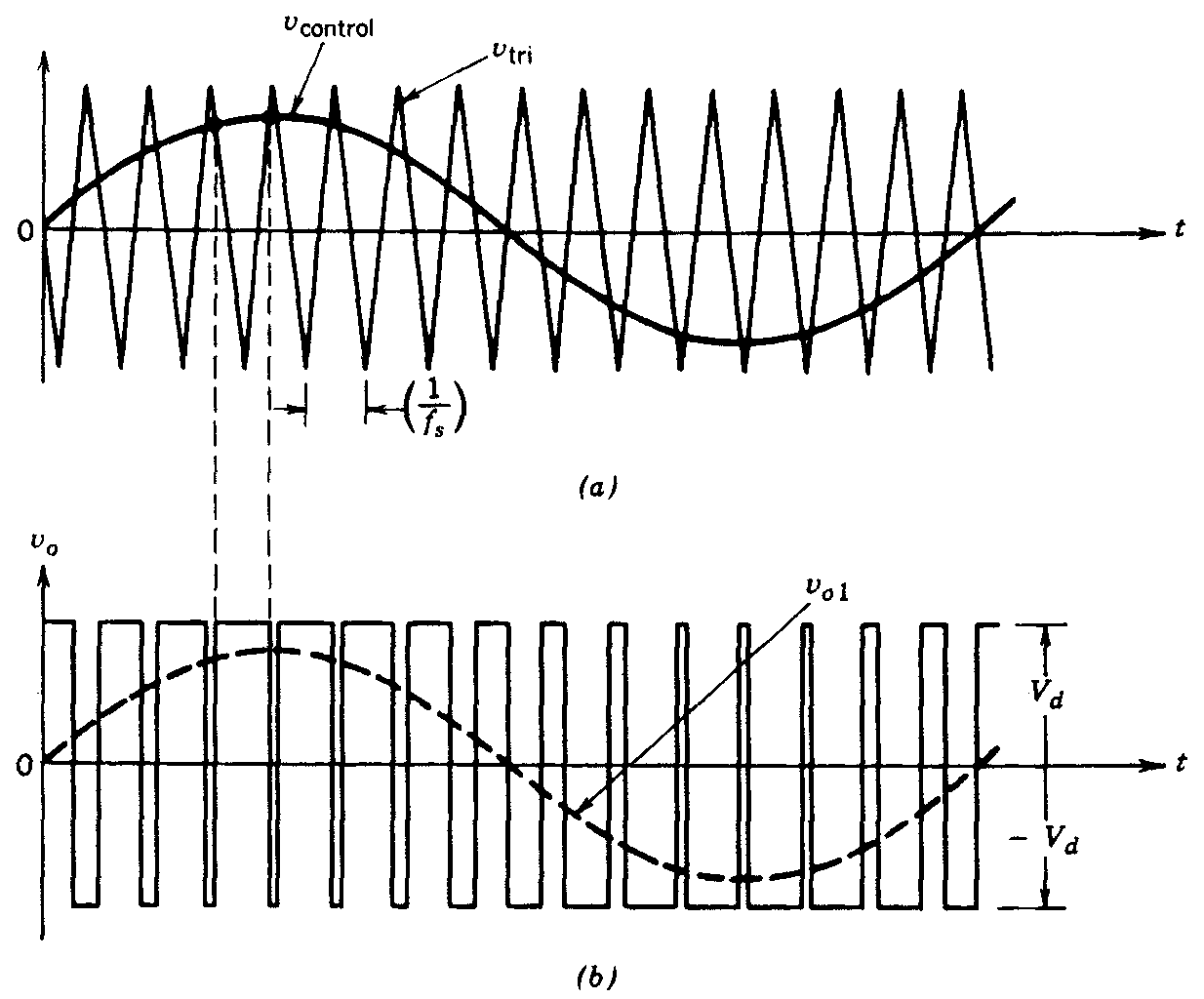 Bipolar PWM Switching (cont’d)
Switch pairs:  (TA+ ,TB- ) and (TB+ , TA-)

  Output of leg B is negative of leg A 
  output => vB0(t) = -vA0(t)=>v0(t)=2vA0(t)

  Peak of fundamental frequency component, V01 = maVd  (ma < 1.0)

  		       Vd < V01 < 4 Vd   (ma > 1.0)
				         
Dead Time Effect
Because of finite turn-on time and turn-off time of switches, you wait a blanking time, td after switching one switch off in a leg before switching on the other switch in the same leg. The blanking time will increase or decrease the output slightly depending on the direction of the load current. 
   
   Also, additional high frequencies appear in the output waveform.
Dead Time Effect (cont’d)
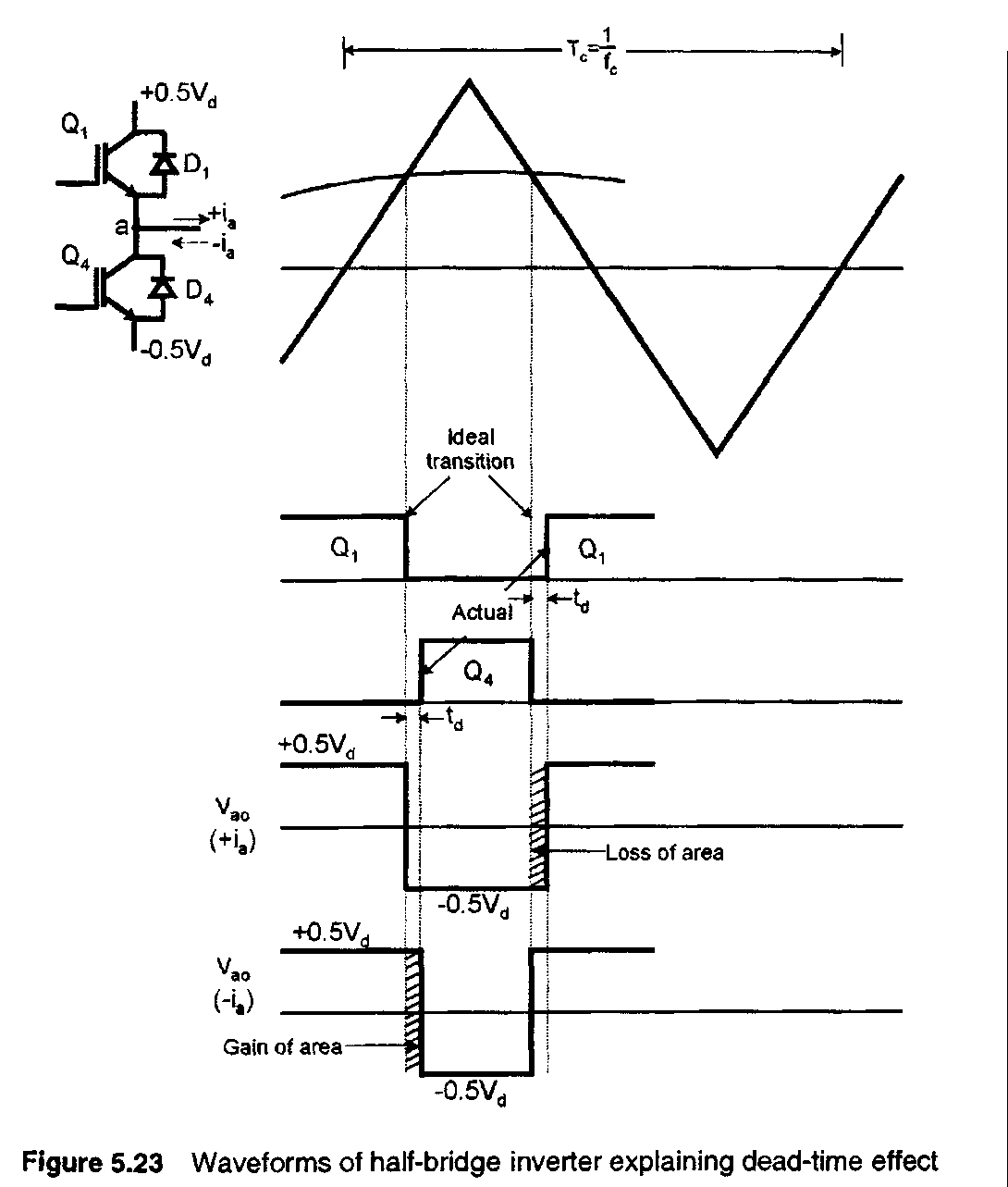 Dead Time Effect (cont’d)
Current or voltage feedback compensation can be used to minimize waveform distortion due to the dead time effect.
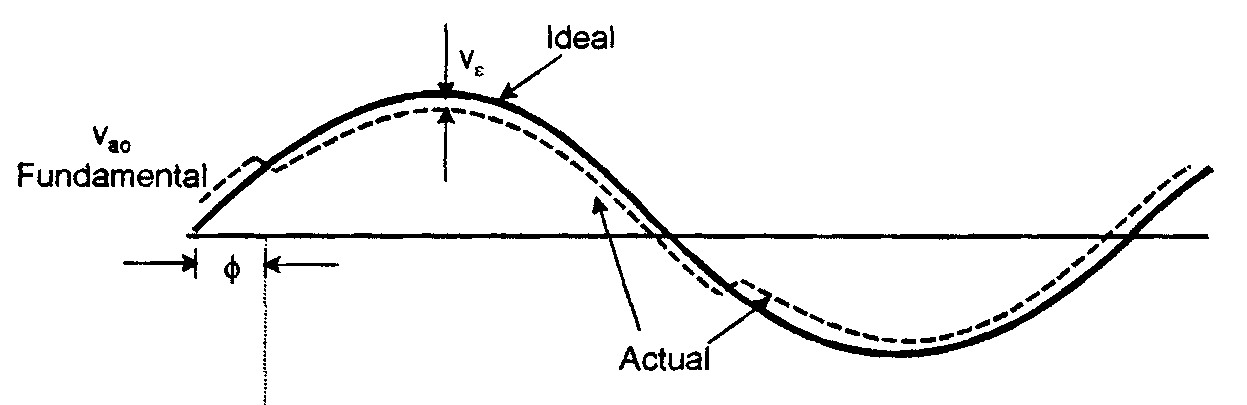 Selective Harmonic Elimination
By placing notches in the output waveform at proper locations, certain harmonics can be eliminated. This allows lower switching frequencies to be used -> lower losses, higher efficiency.
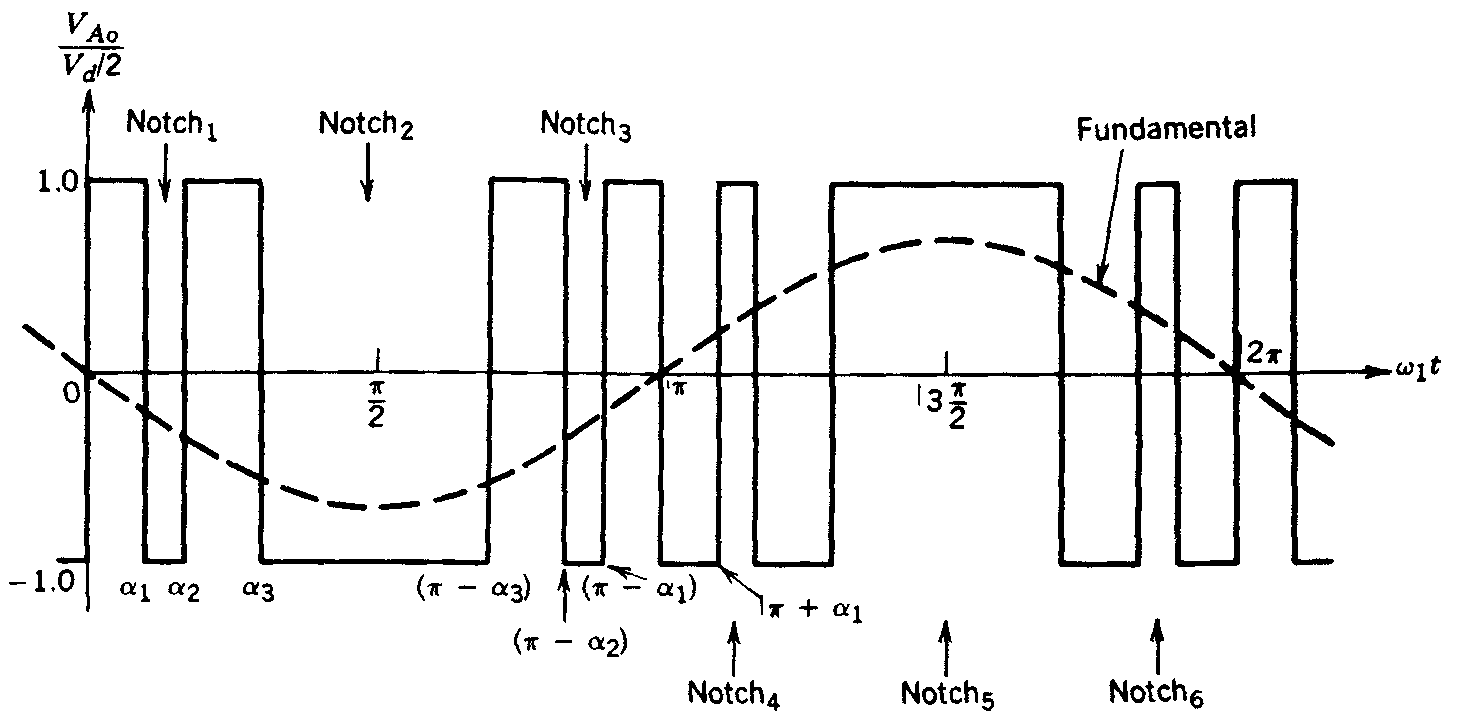 Selective Harmonic Elimination (cont’d)
General Fourier series of wave is given by:


 

where

  and
Selective Harmonic Elimination (cont’d)
For a waveform with quarter-cycle symmetry, only the odd harmonics with sine components will appear, i.e. an=0 and


   
   where
Selective Harmonic Elimination (cont’d)
It can be shown (see text for derivation) that 


   Thus we have K variables (i.e. 1, 2, 3, ... K) and we need K simultaneous equations to solve for their values.With K  angles, K-1 harmonics can be eliminated.
Selective Harmonic Elimination (cont’d)
Consider the 5th and 7th harmonics (the 3rd order harmonics can be ignored if the machine has an isolated neutral). Thus K=3 and the equations can be written as:
  
   Fundamental:


   5th Harmonic: 


   7th Harmonic:
Selective Harmonic Elimination (cont’d)
These transcendental equations can be solved numerically for the notch angles 1, 2, and 3 for a specified fundamental amplitude. For example, if the fundamental voltage is 50% (i.e. b1=0.5) the  values are:

		1=20.9, 2=35.8, and 3=51.2

   This approach can easily be implemented in a microcomputer using a lookup table for notch angles (see text).
Selective Harmonic Elimination (cont’d)
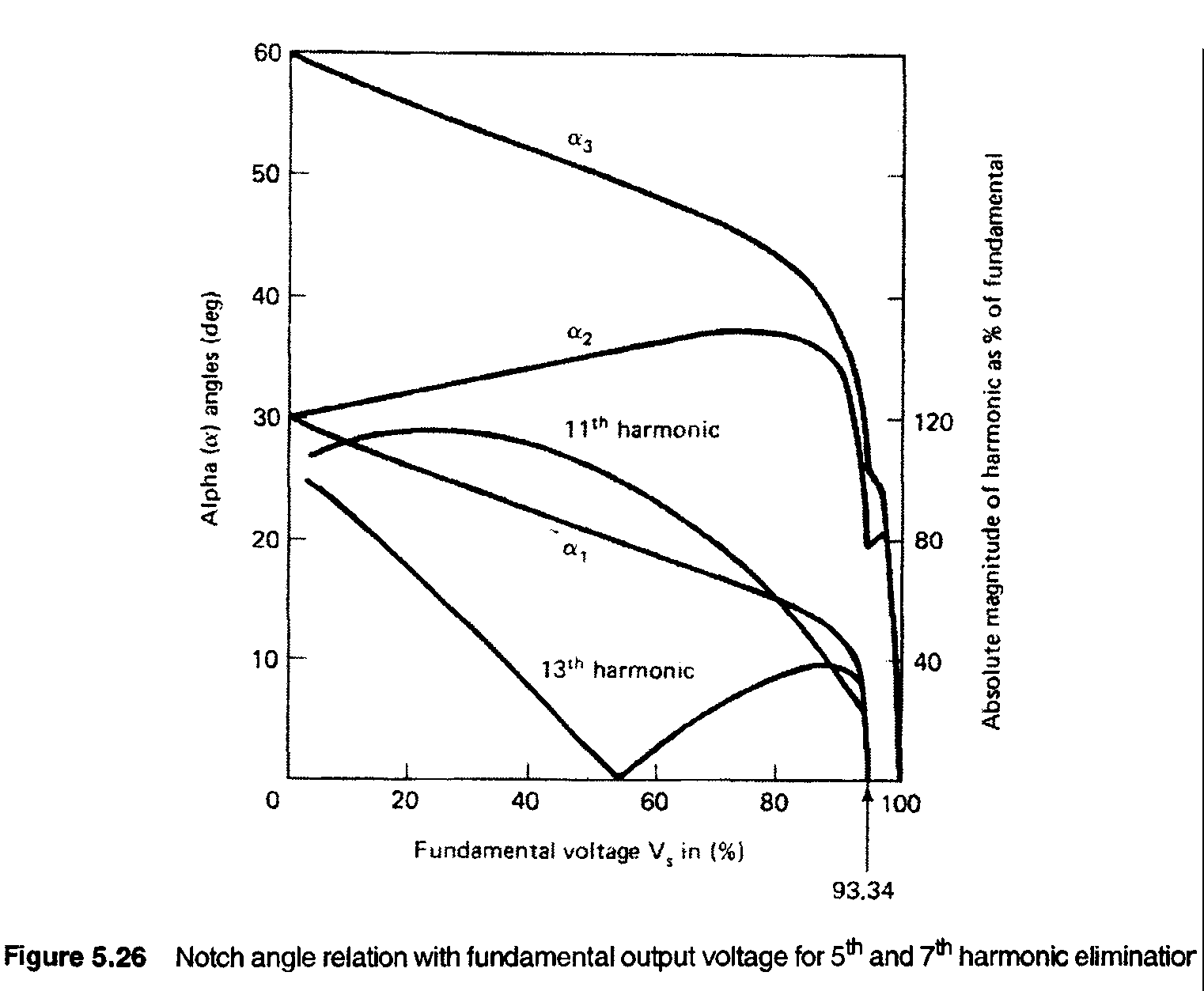 Current Regulated PWM
The flux and torque output of an ac motor is directly controlled by the current input to the motor. Thus having current control on the output of a voltage-fed converter with voltage control PWM is important. A feedback current loop is used to control the machine current. 

   Two PWM techniques for current control will be considered:
   1. Instantaneous Current Control
   2. Hysteresis Band Current Control
Instantaneous Current Control
The below figure shows an instantaneous current control scheme with sinusoidal PWM in the inner control loop.
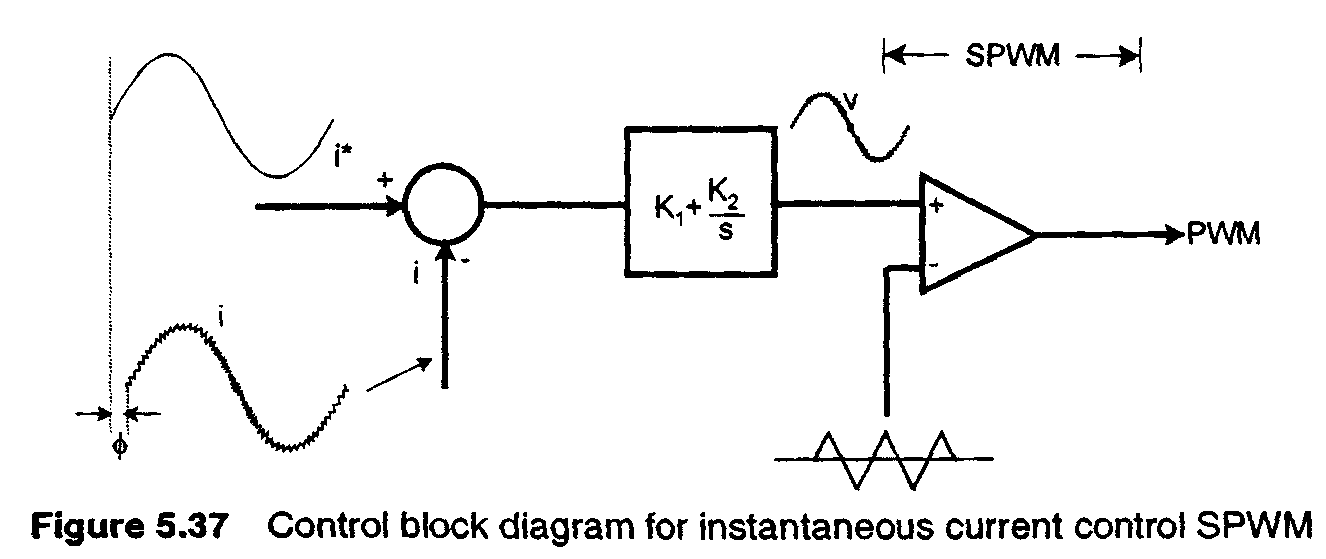 Instantaneous Current Control (cont’d)
Actual current i is compared to commanded current i* and the error fed to a proportional- integral (P-I) controller. The rest of the circuit is the standard PWM topology. For a 3 inverter, three such controllers are used.

   Although the control approach is simple, this method produces significant phase lag at high frequencies which are very harmful to high-performance drives.
Hysteresis-Band Current Control
In hysteresis-band current control the actual current tracks the command current within a hysteresis band.

   In this approach a sine reference current wave is compared to the actual phase current wave. As the current exceeds a prescribed hysteresis band, the upper switch in the half-bridge is turned off and the lower switch is turned on. As the current goes below the hysteresis band, the opposite switching takes place.
Hysteresis-Band Control (cont’d)
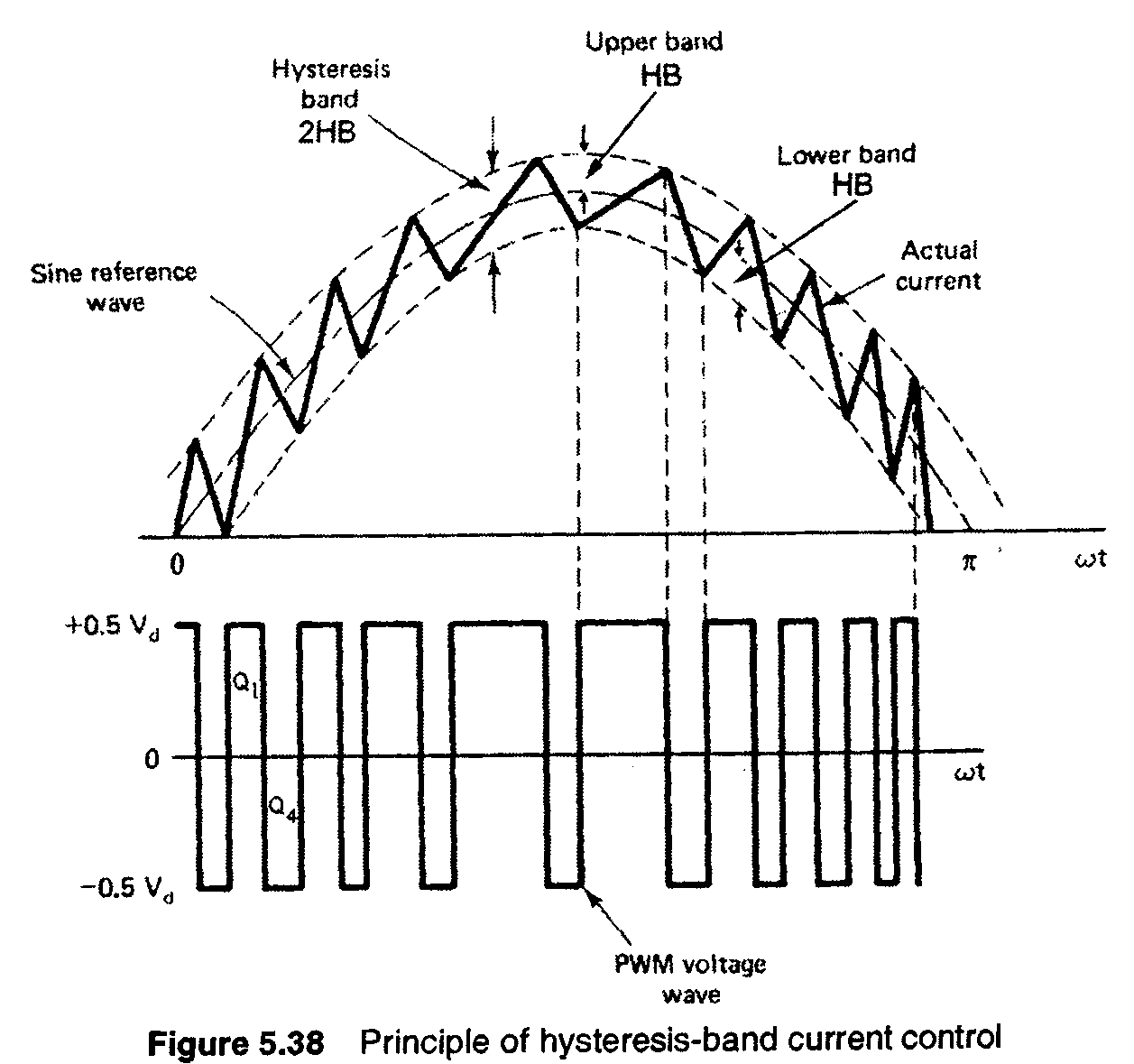 Hysteresis-Band Control (cont’d)
With upper switch closed, the positive current slope is given by:


   where 0.5Vd is the applied dc voltage,
   Vcmsinet is the opposing load counter EMF, and L = effective load inductance.

   Similarly, with the lower switch closed, the negative current slope is given by:
Hysteresis-Band Control (cont’d)
Pk-to-pk current ripple and switching freq. are related to width of hysteresis band. Select width of hysteresis band to optimally balance harmonic ripple and inverter switching loss. 

   Current control tracking is easy at low speed but at high speeds, when counter EMF is high, current tracking can be more difficult.
Hysteresis-Band Control (cont’d)
A simple control block diagram for implementing hysteresis band PWM is shown below:
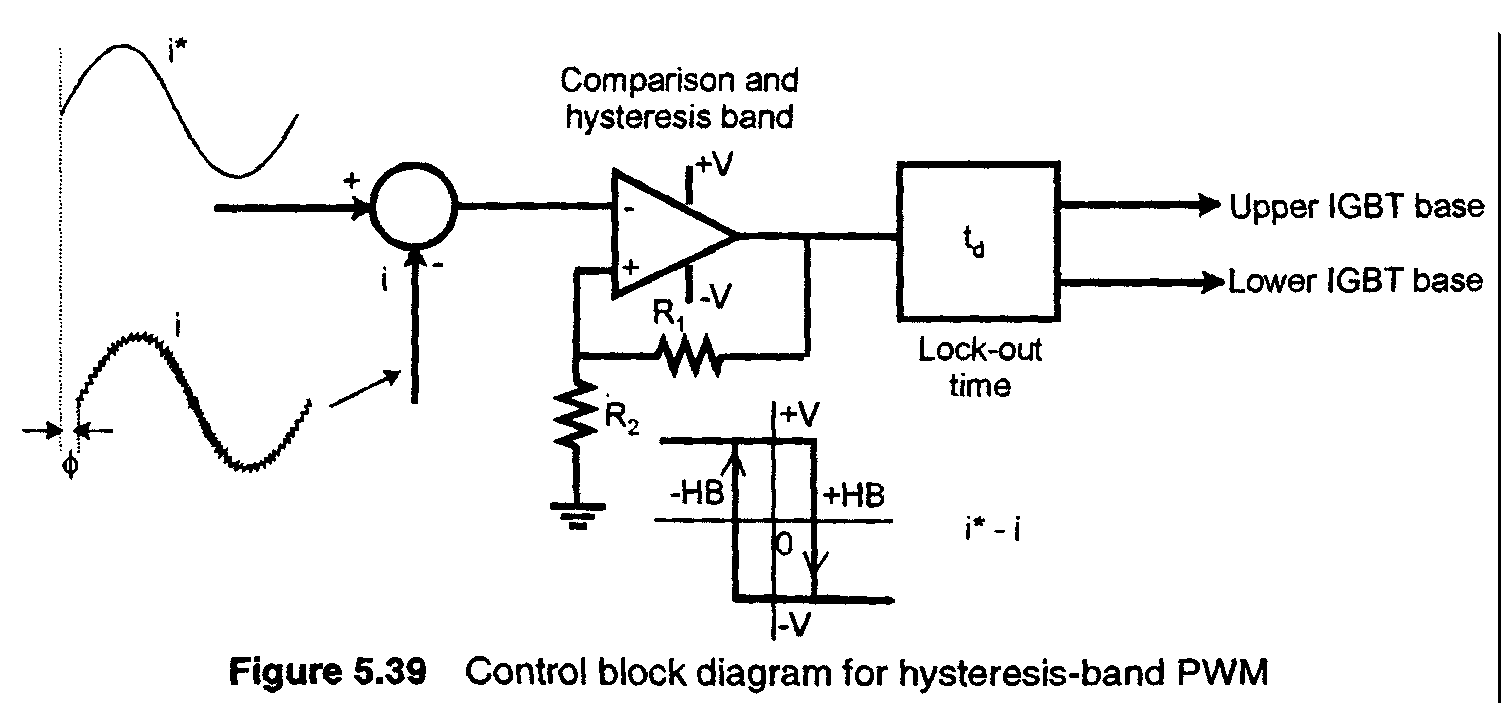 Hysteresis-Band Control (cont’d)
The error in the control loop is input to a Schmitt trigger ckt. The width of the hysteresis band HB is given by:



  Upper switch on: (i*-i) >HB
  Lower switch on: (i*-i) <-HB

  One control ckt used per phase.
Hysteresis-Band Control (cont’d)
This approach is very popular because of  simple implementation, fast transient response, direct limiting of device pk. current, and practical insensitivity to dc link voltage ripple (=> small filter capacitor). 

   However, PWM freq. is not const. which leads to non-optimal harmonic ripple in machine current. Can be overcome by adaptive hysteresis band. Also, significant phase lag at high freqs. is a drawback of this method for high-performance drives.
Sigma Delta Modulation
Sigma-delta modulation is a useful technique for high frequency link converter systems - uses integral half-cycle pulses to generate variable freq., variable voltage sinusoidal waves.
Output Ripple
The output ripple may be defined as the difference between the instantaneous value of the current/voltage compared to the value of the fundamental frequency component. 
   Consider the load to be an ac motor.




        v0 = v01 + vripple  ; i0 = i01 + iripple
vL = vL1 + vripple
i0
+           -
Single -
Phase 
Inverter
+
v0
-
+
e0 = 2E0 sint
-
L
Output Ripple (cont’d)
Using superposition:
	
		      vripple (t) = v0 (t) - v01 (t)


 


Note: The ripple is independent of the  
          power being transferred to the load.
constant